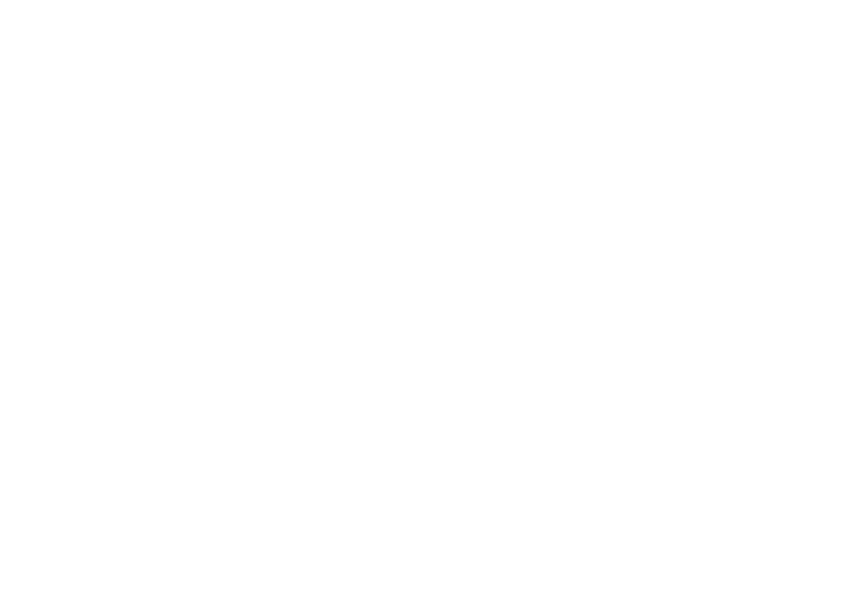 MEIM Brief
April 2023
PROBLEM
Dodo has a very strong brand awareness in Italy, but this is not the case abroad. The brand is looking for key words to be used in Marketing Campaigns to establish/expand himself in Europe, then in the Middle East and then in China.
WHAT IF
What if Dodo would find the most suitable words to be used in these 3 different part of the world and then implement a strategy accordingly to solve the above problem?
Listen to conversations and opinions online to make a proposal on what are the most popular expressions used in the jewelry sector by the most successful global (and comparable) brands.
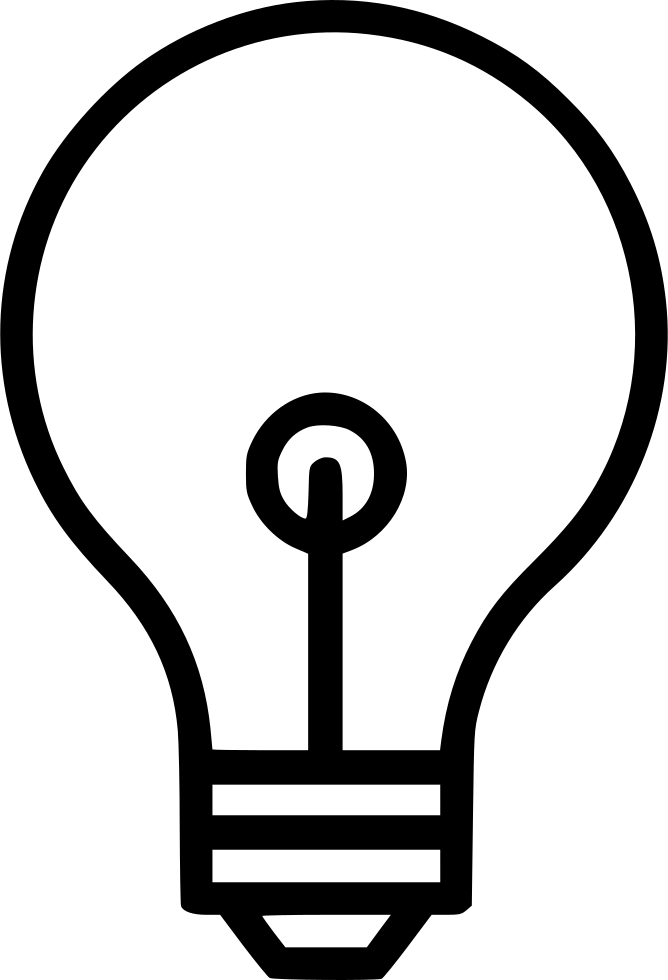 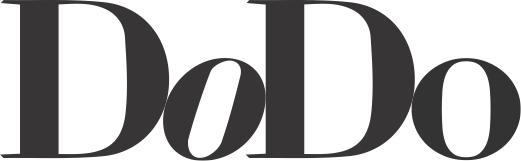